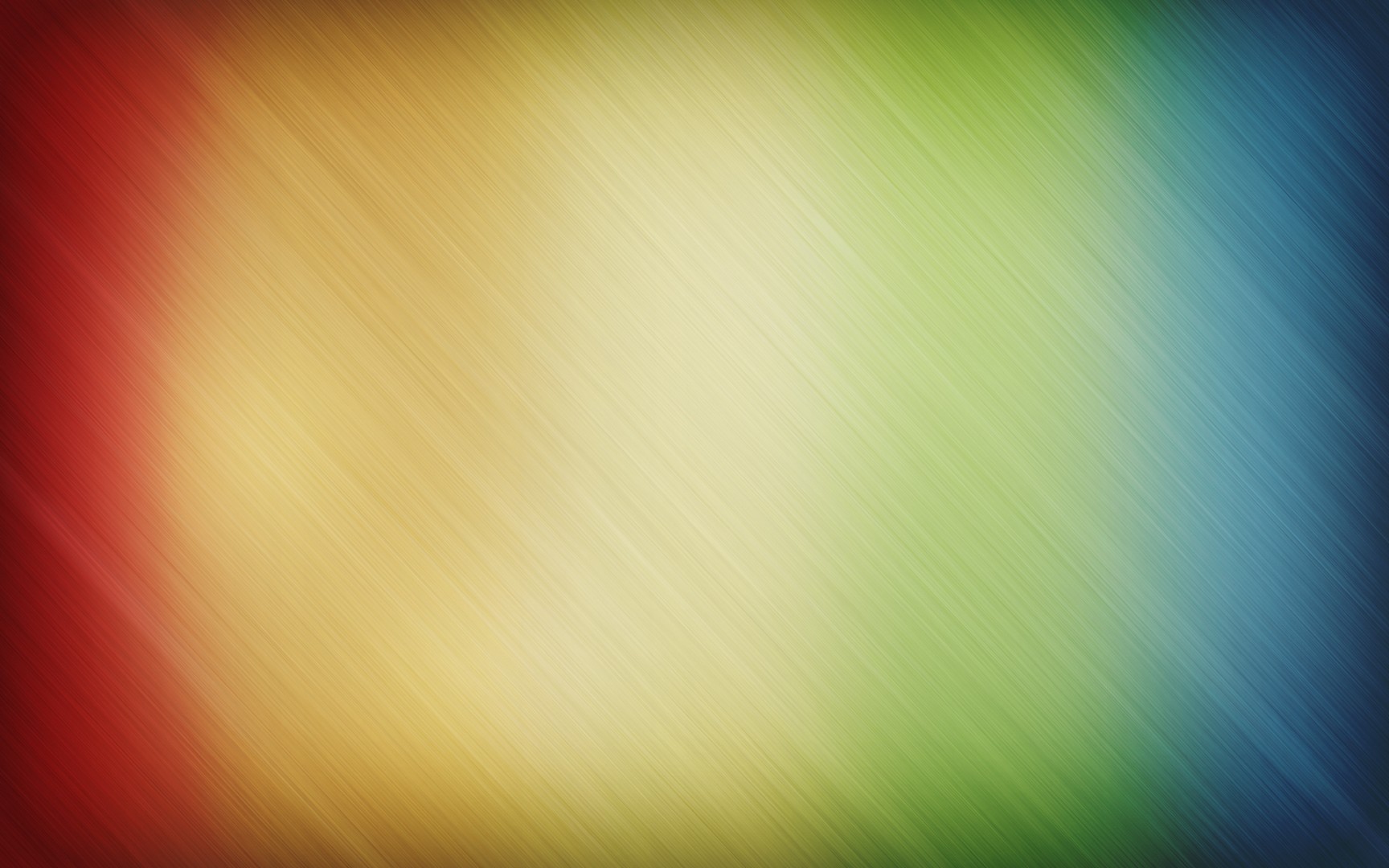 Интеллектуальная игра
«Поле чудес»По рассказам Льва Толстого«Жучка», « Про коня», « Вместе тесно, а врозь скучно»
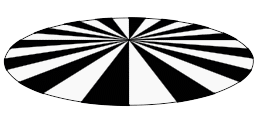 Составитель: Якубович Г.Г.
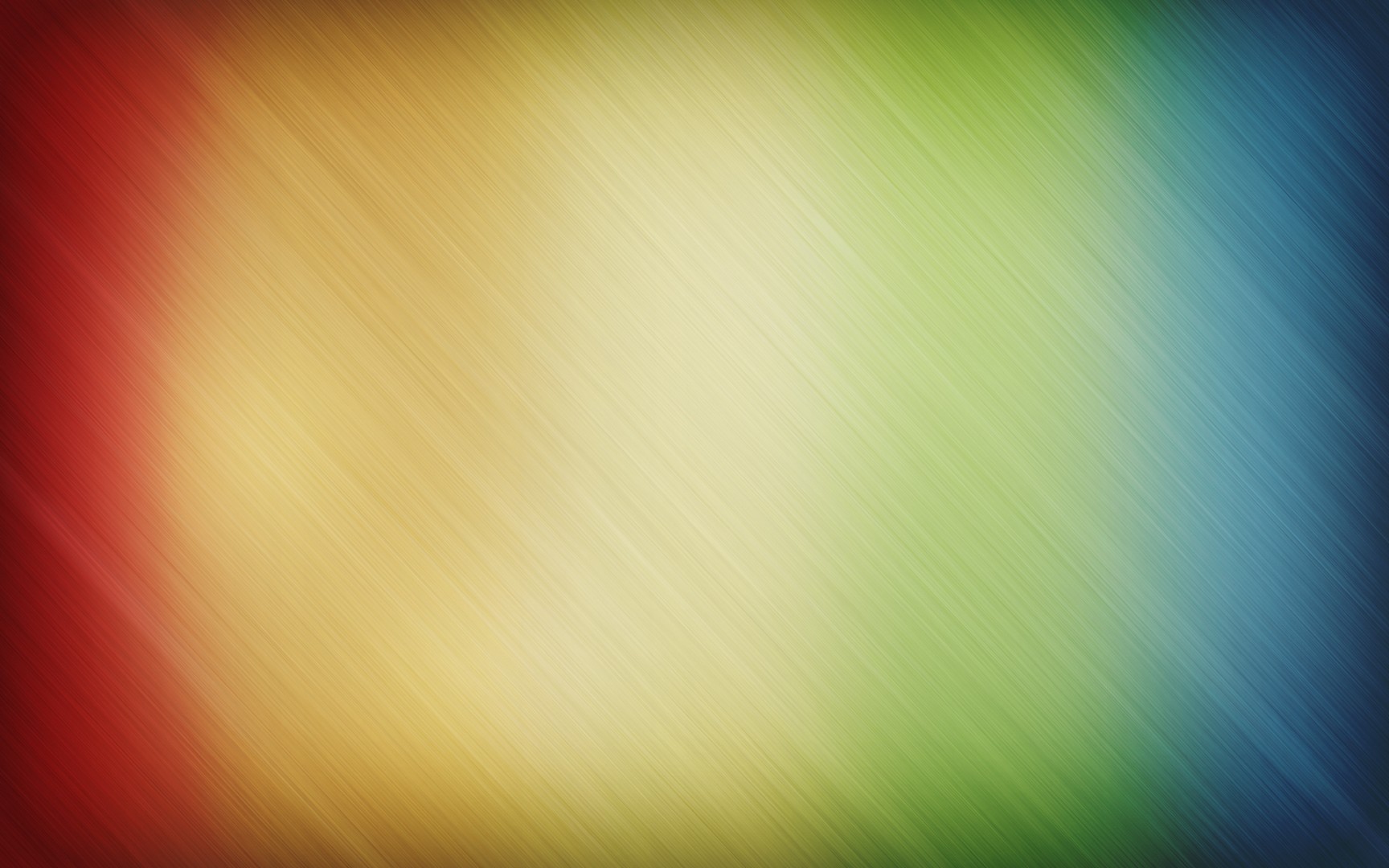 Вспомните рассказ 
про двух мальчиков, 
которых звали Петя и Миша
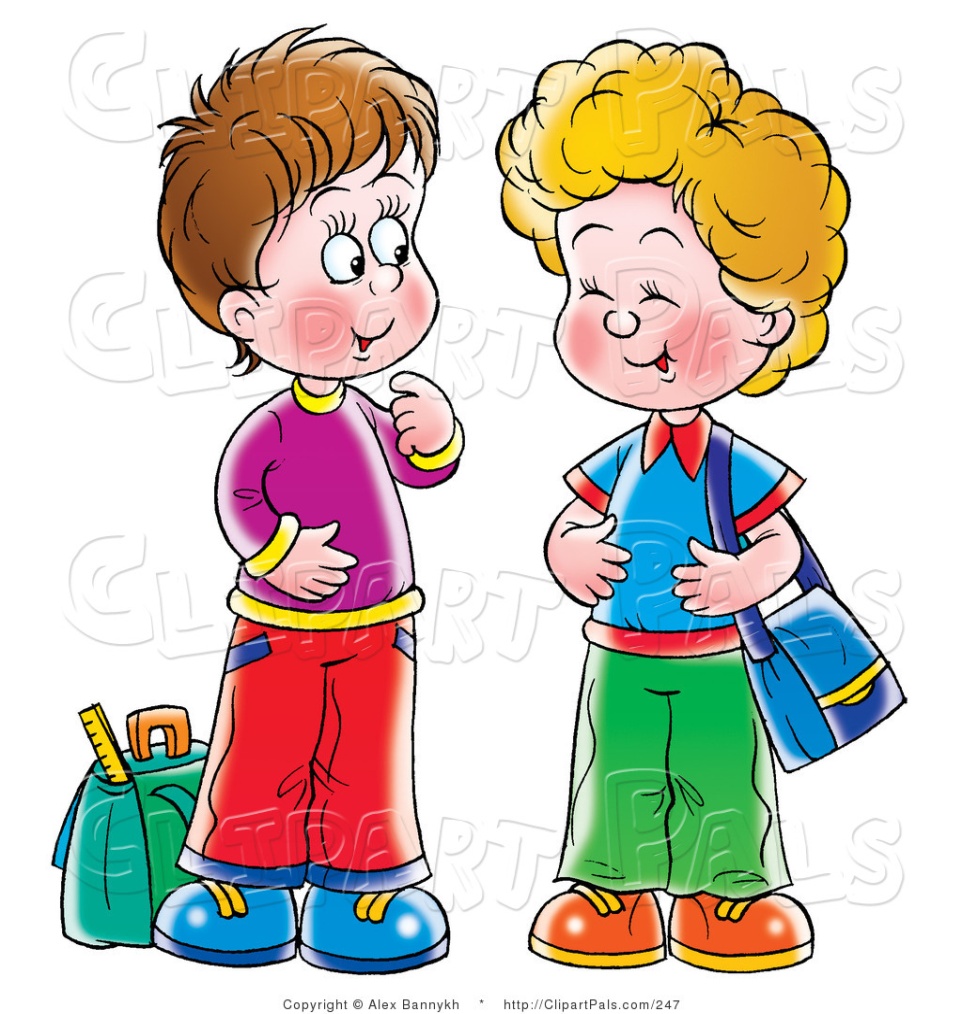 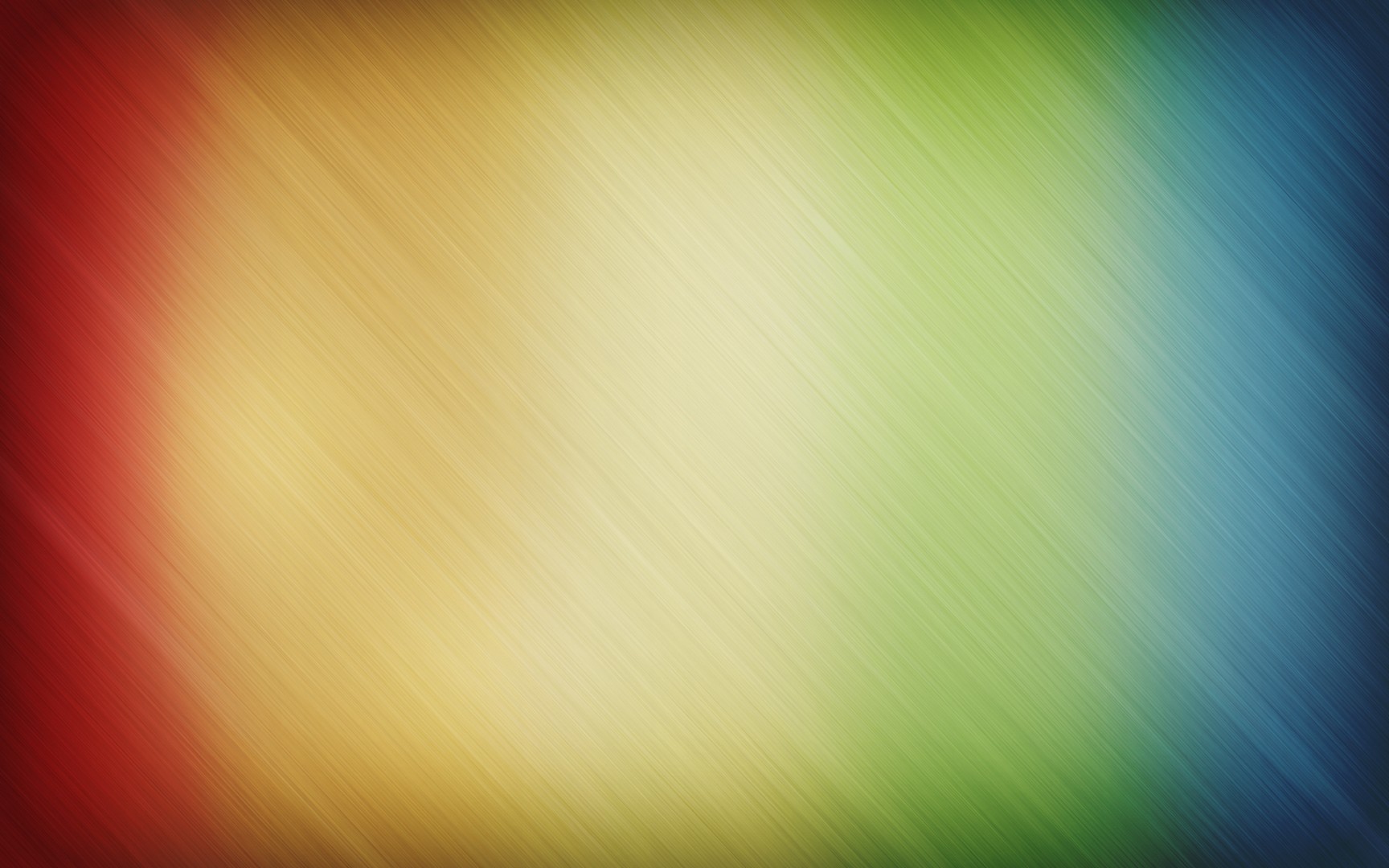 ВОПРОС:
Что не поделили между собой Миша и Петя?
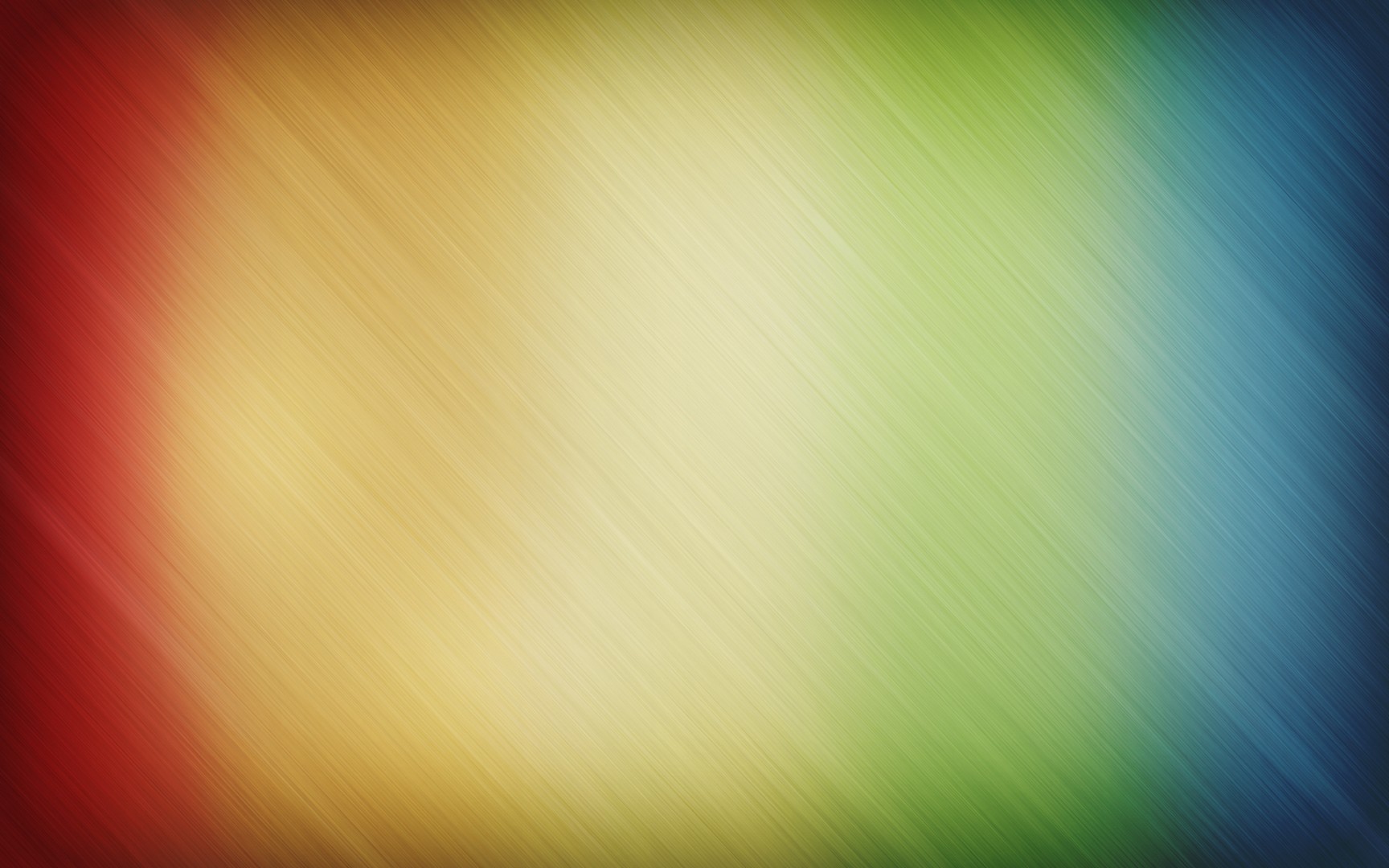 н
ь
к
о
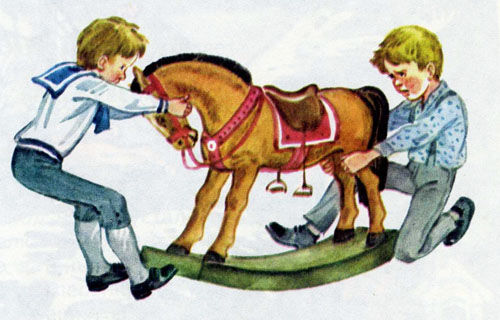 Конь
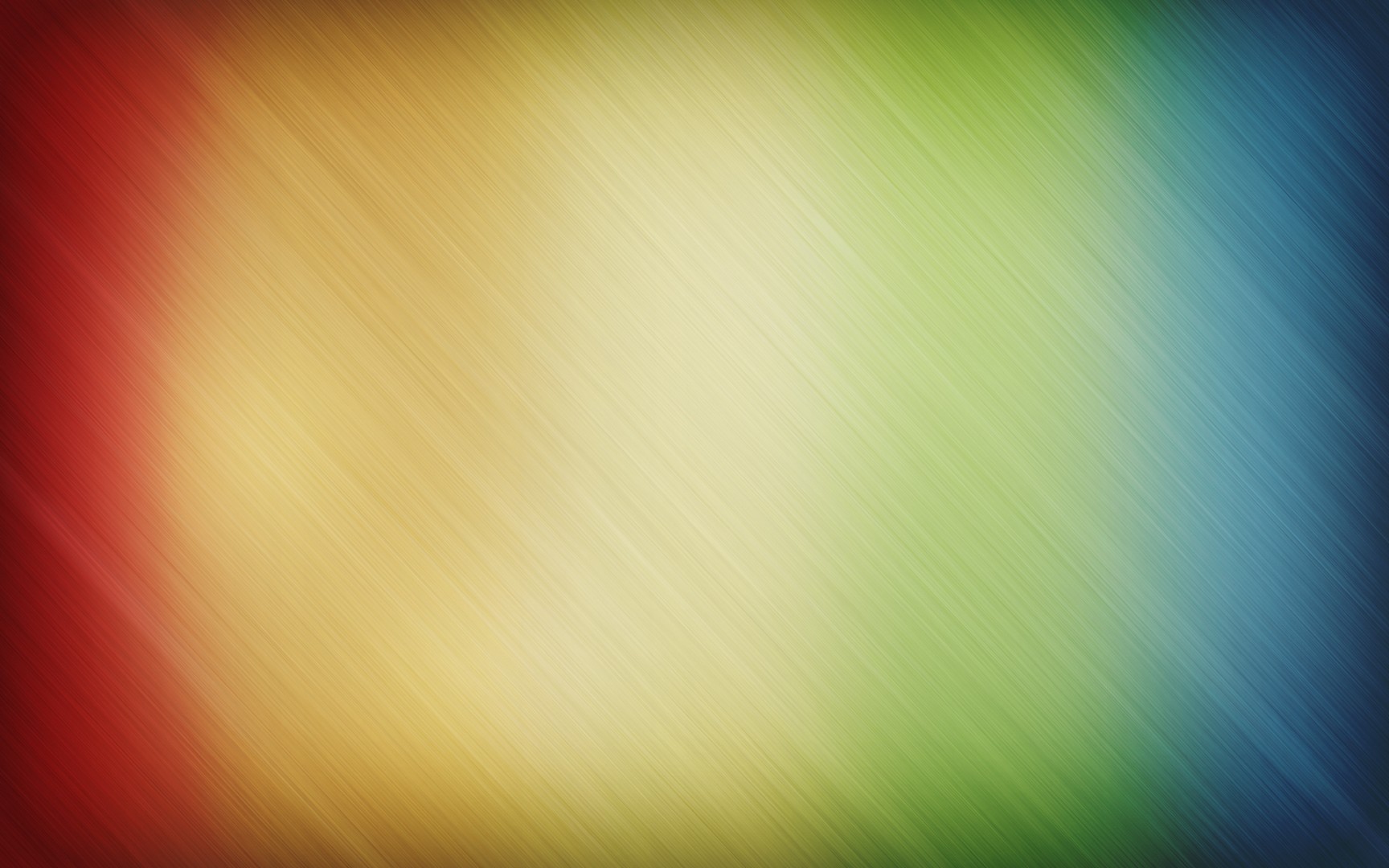 МОЛОДЦЫ!!!
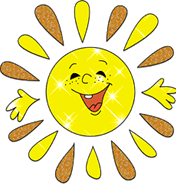 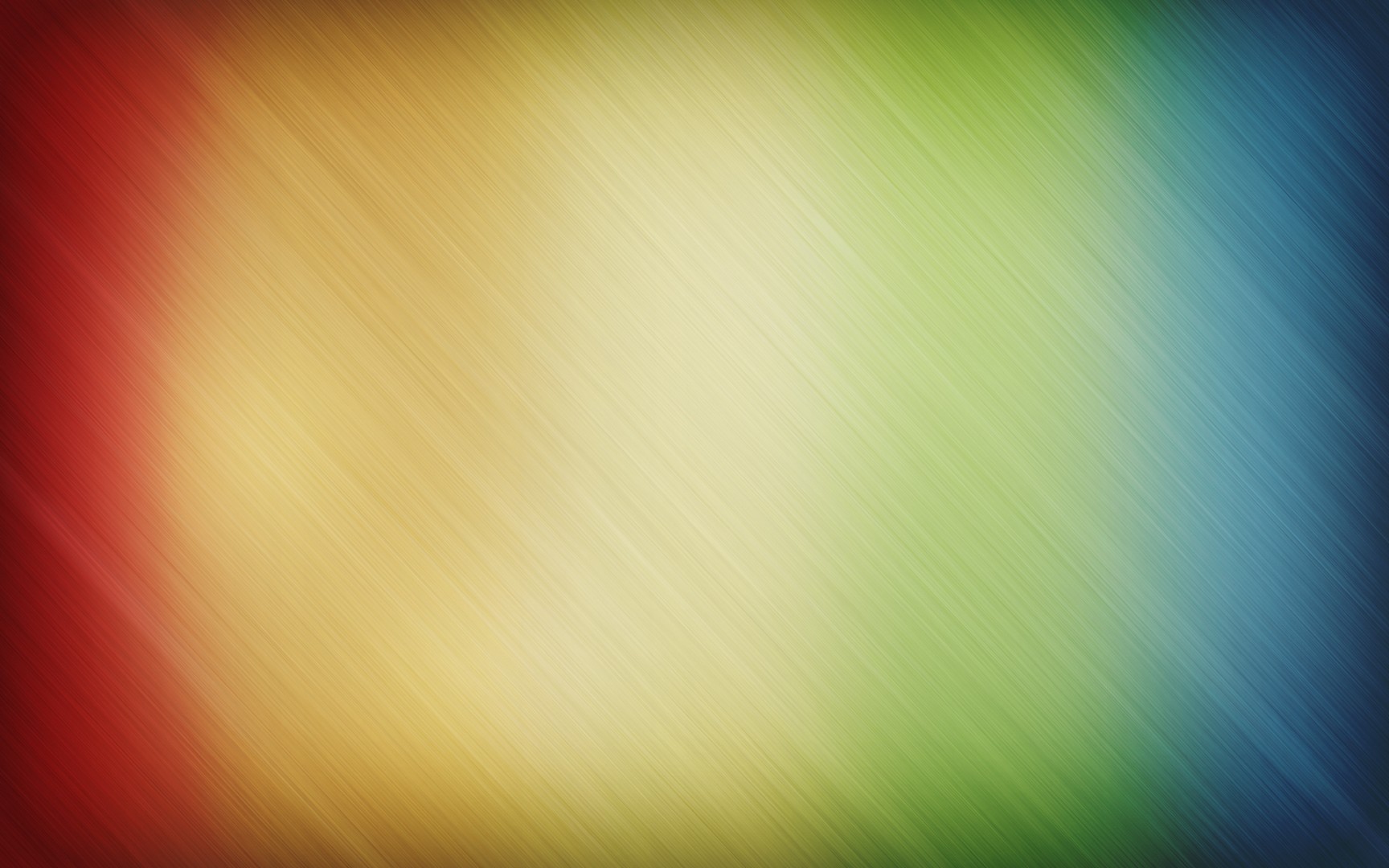 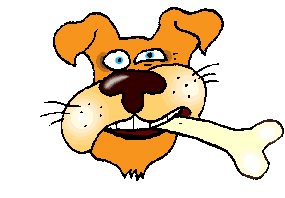 Вспомните рассказ
 про Жучку
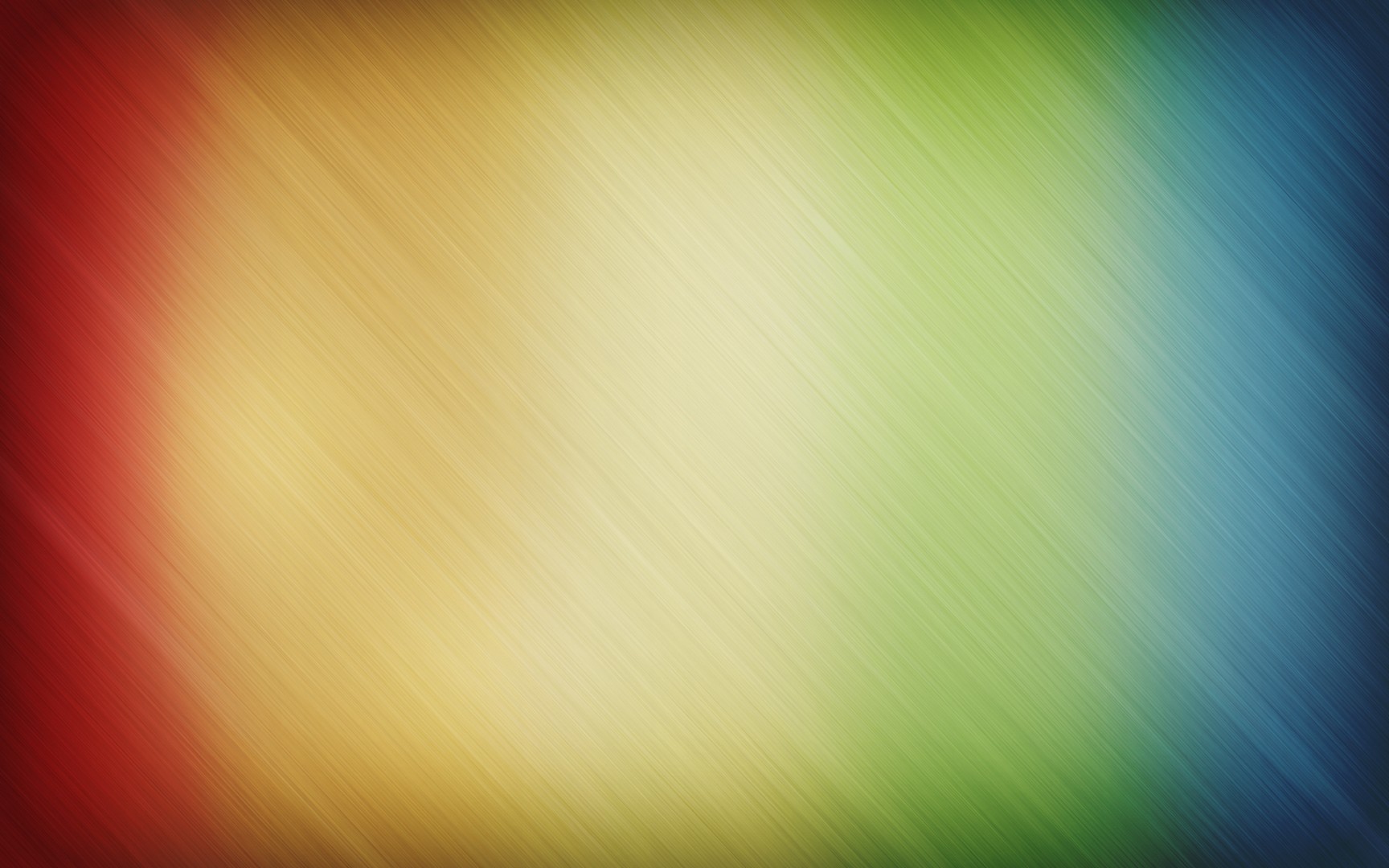 ВОПРОС:
Что увидела Жучка  в воде?
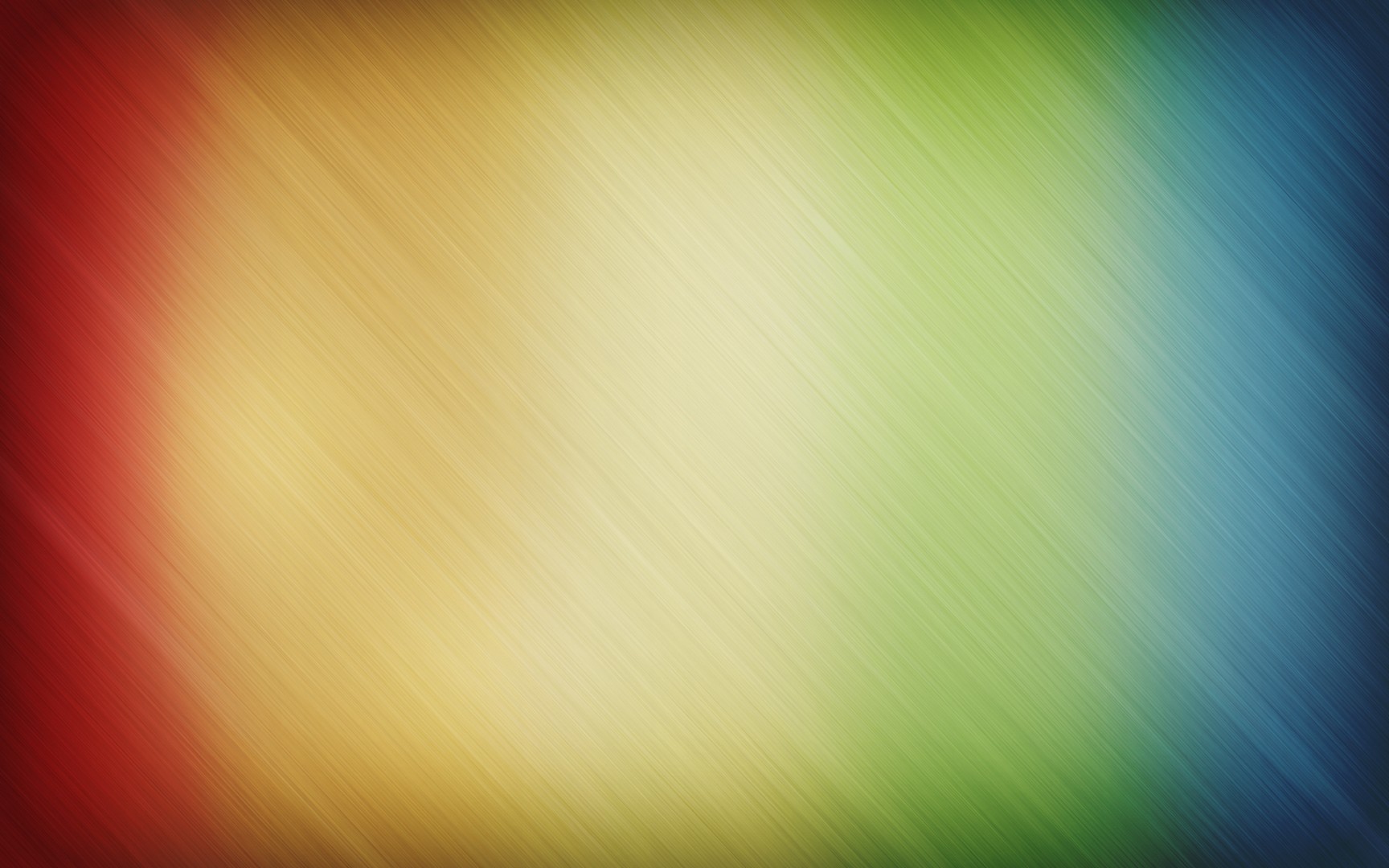 Т
Е
Н
Ь
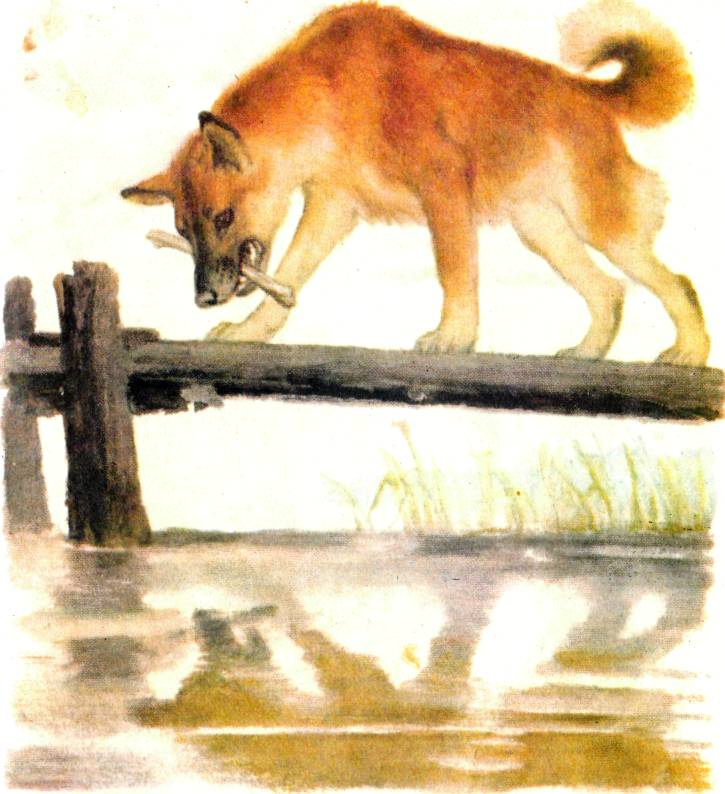 Тень
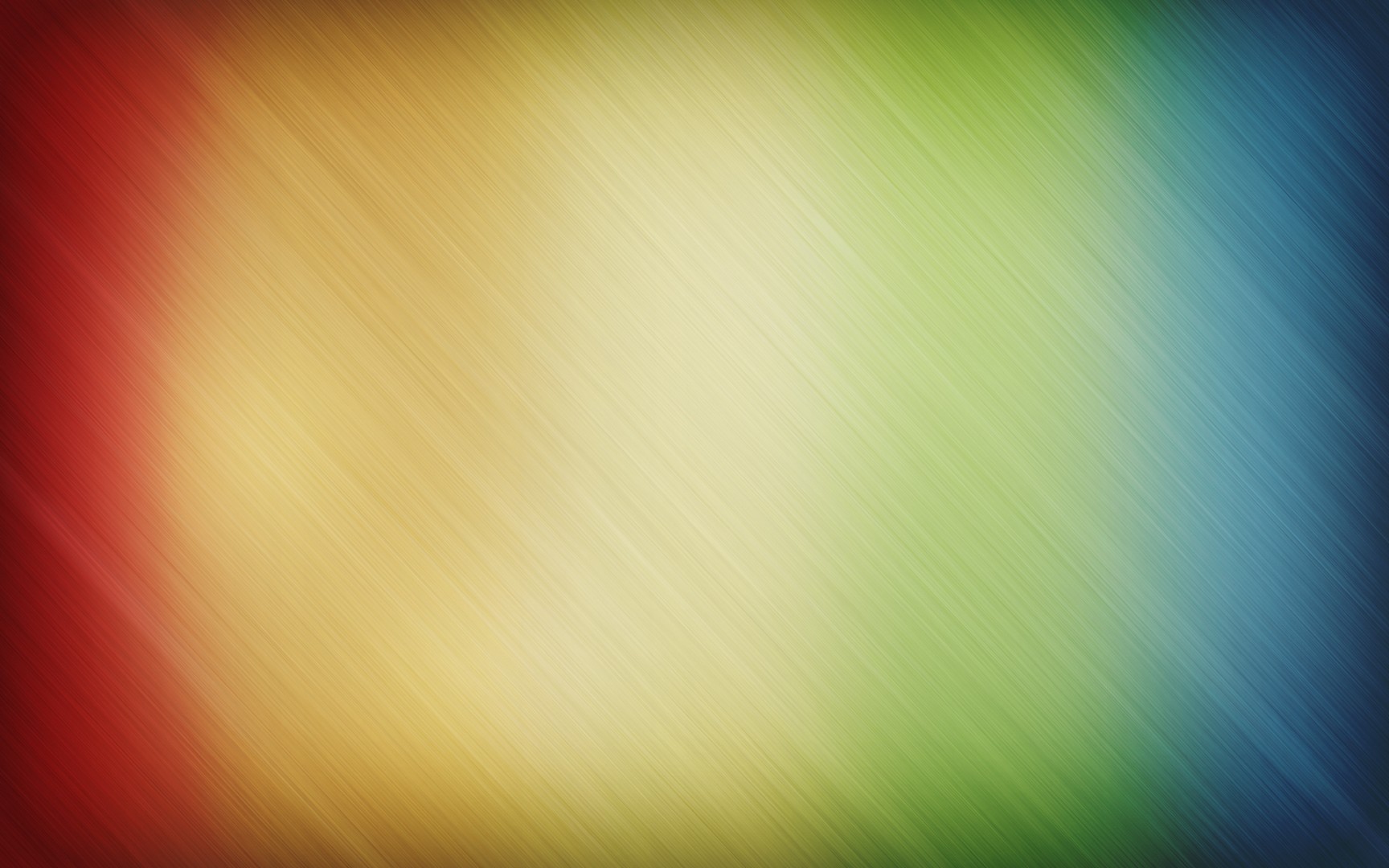 МОЛОДЦЫ!!!
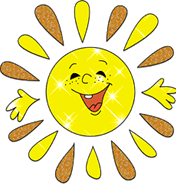 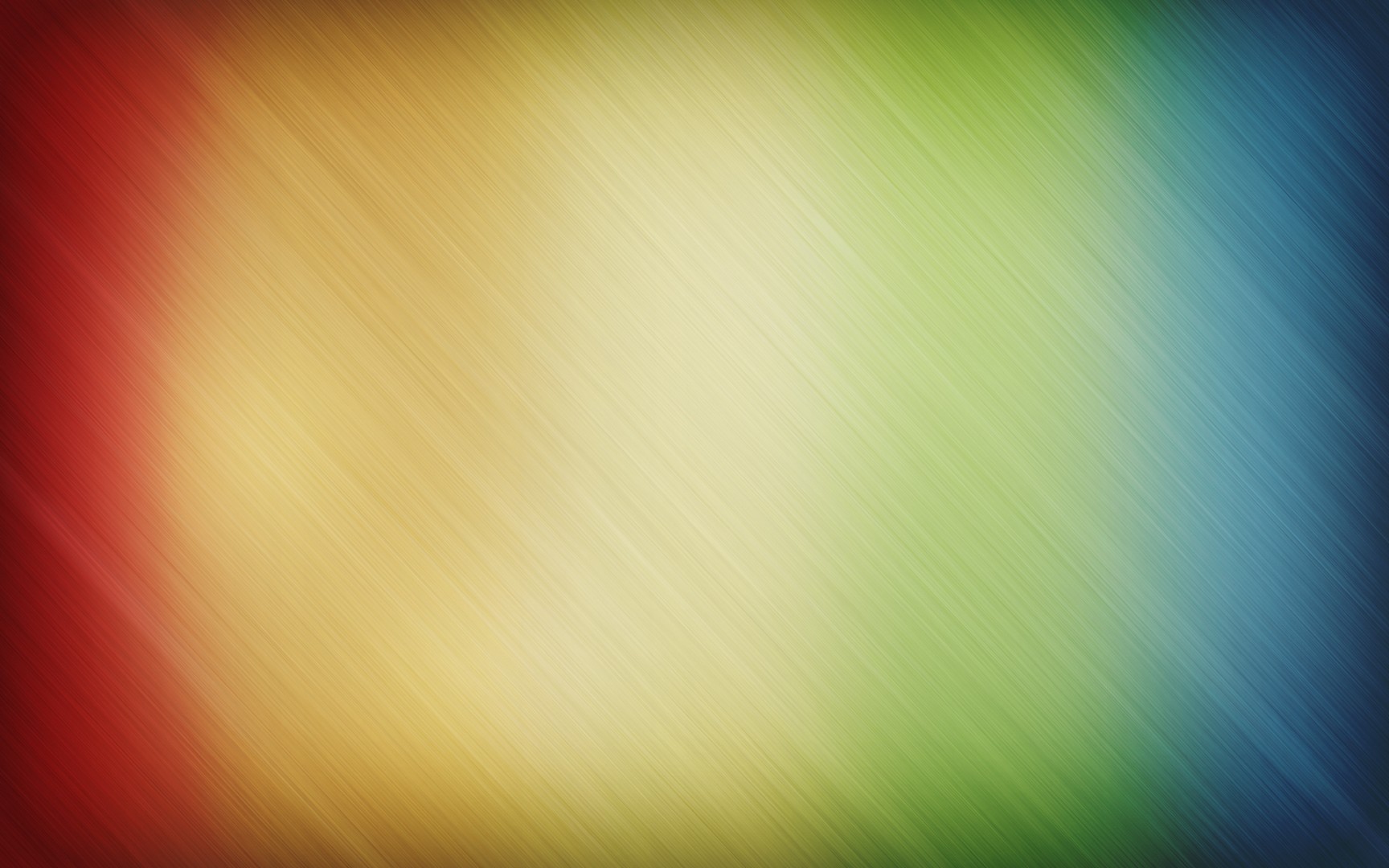 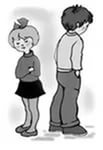 Вспомните рассказ « Вместе тесно, а врозь скучно»
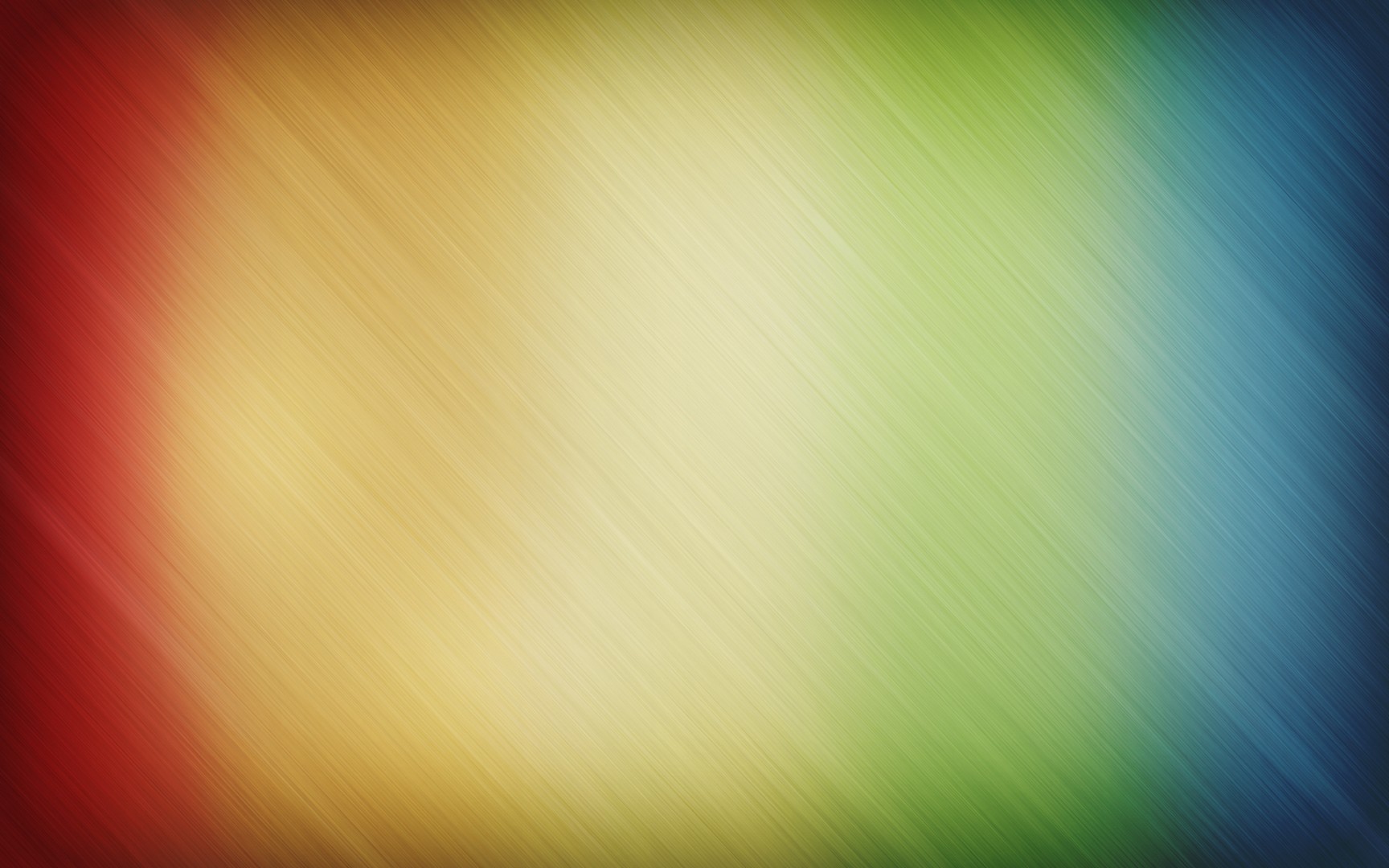 ВОПРОС:
Сестра сказала брату, чтобы он не трогал…. Что  ?
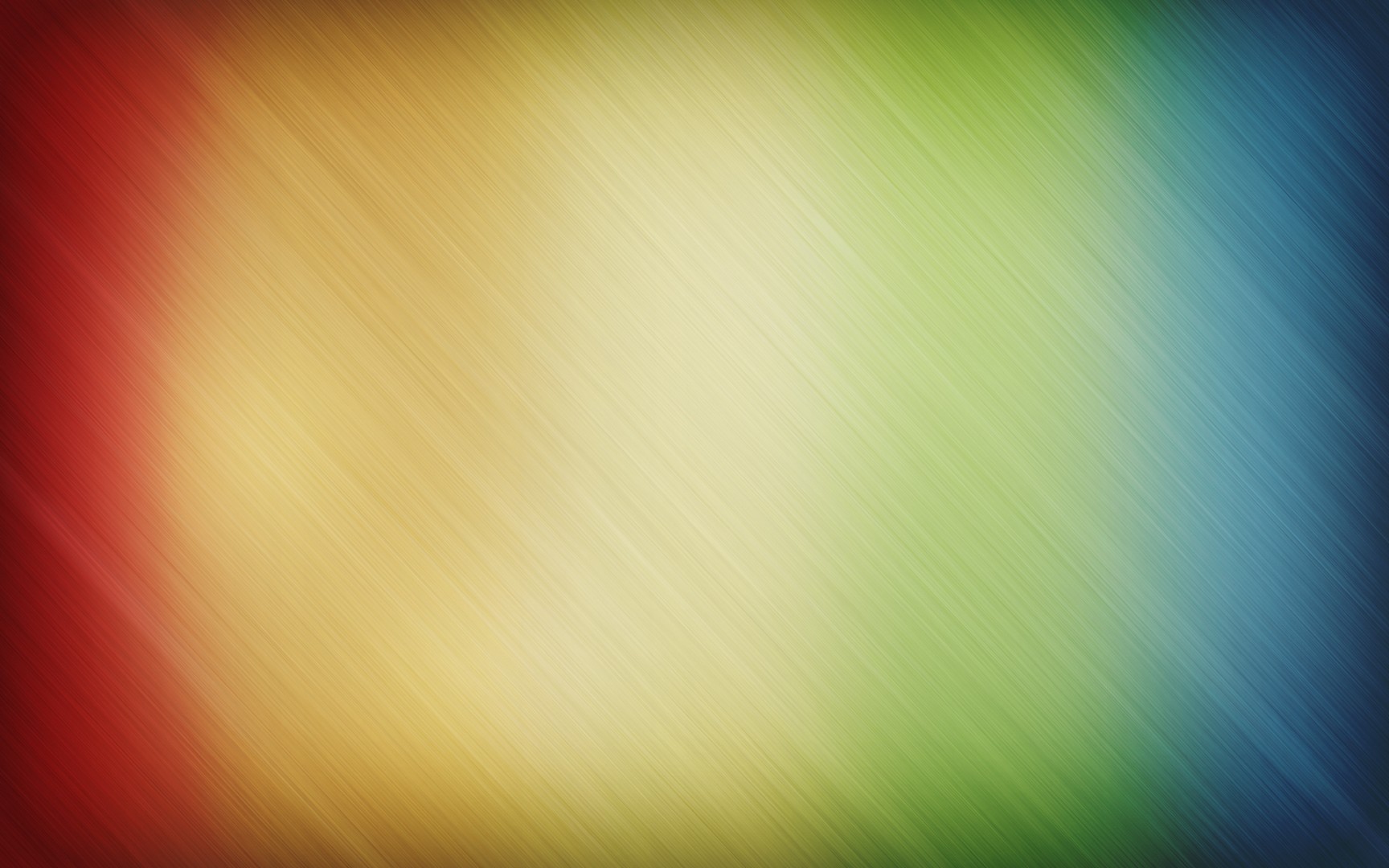 К
У
К
Л
Ы
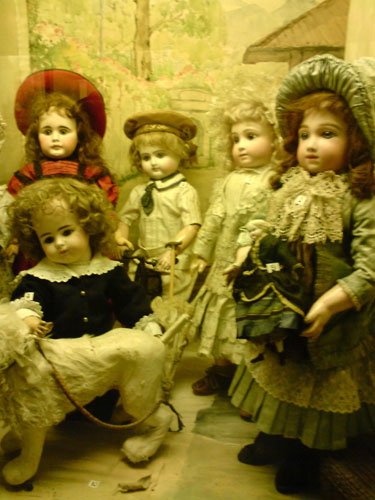 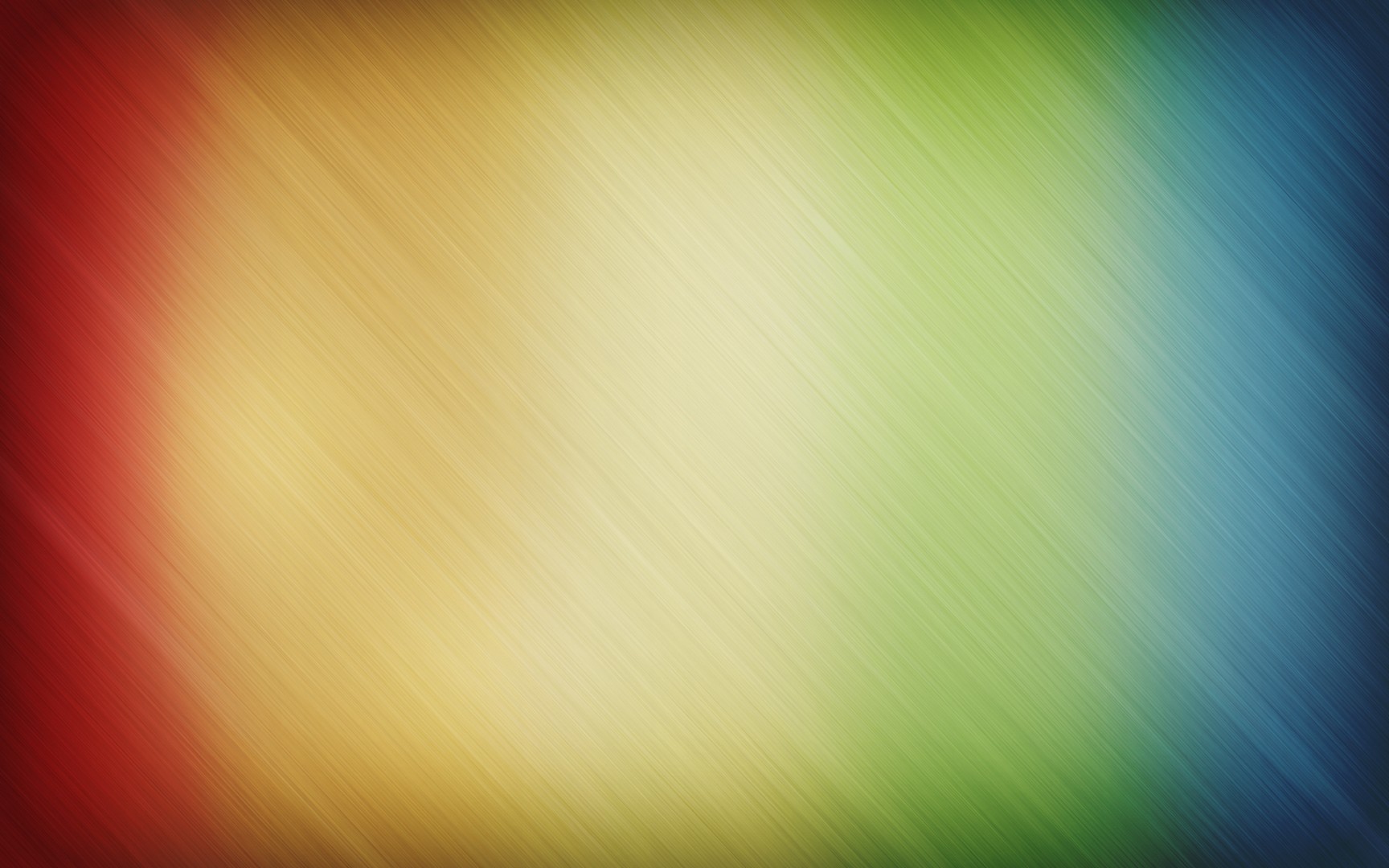 МОЛОДЦЫ!!!
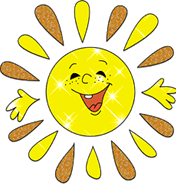 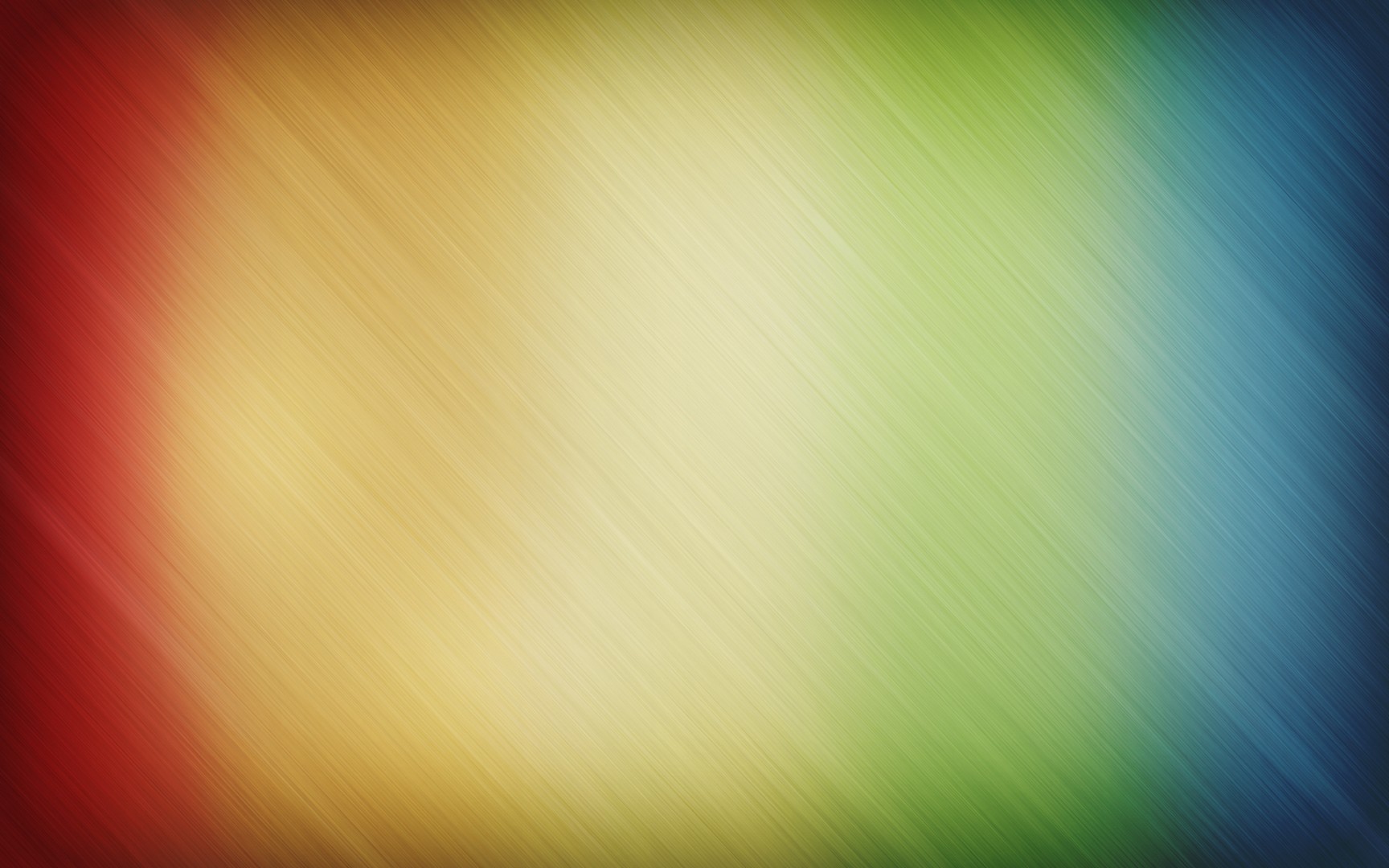 Как зовут автора, который написал рассказы, которые вы прочитали?
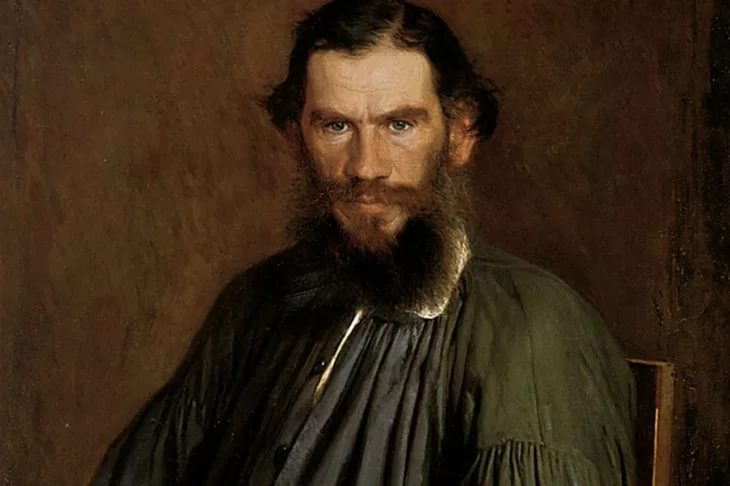 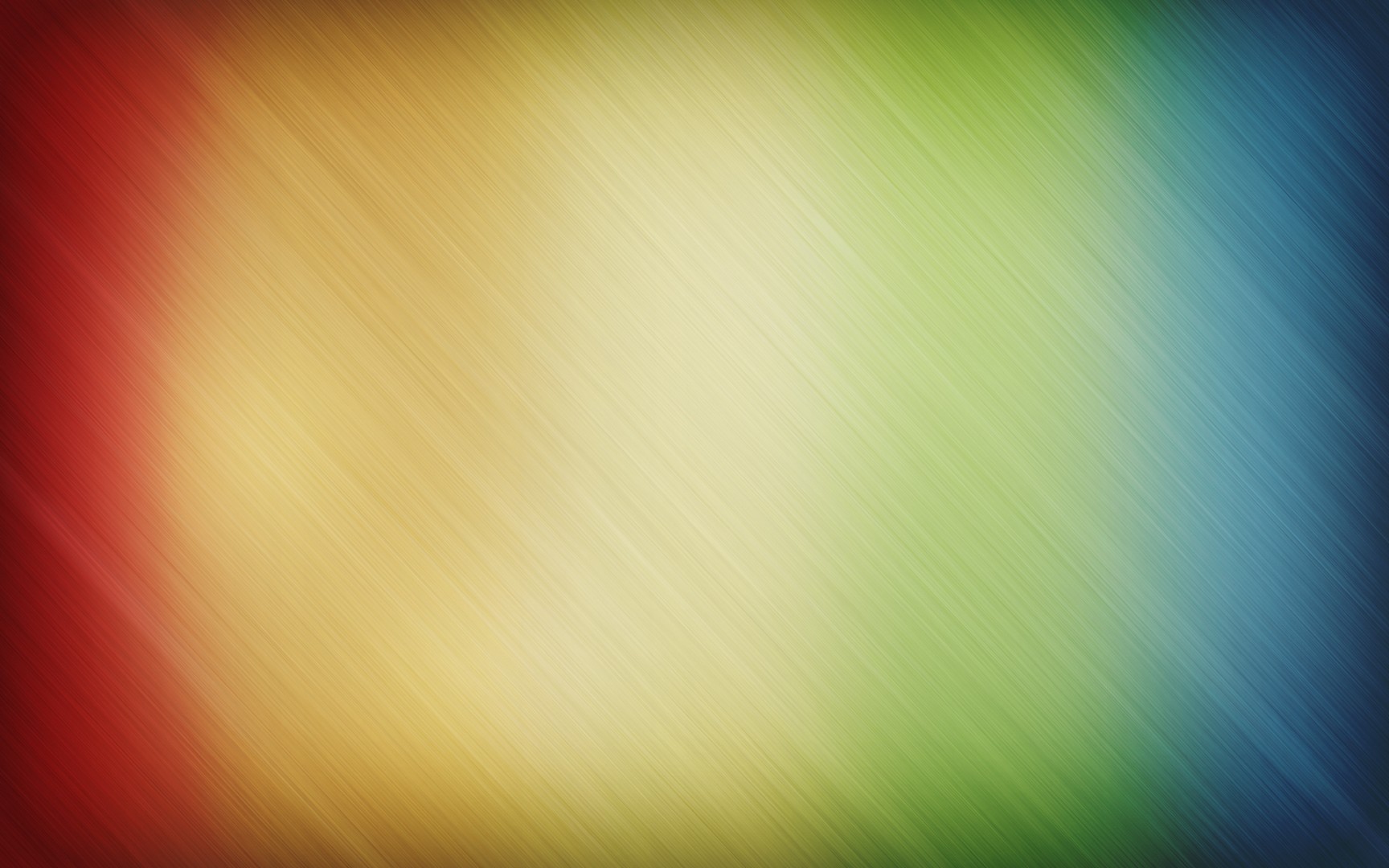 Л
В
Е
Т
О
Л
С
Т
О
Й
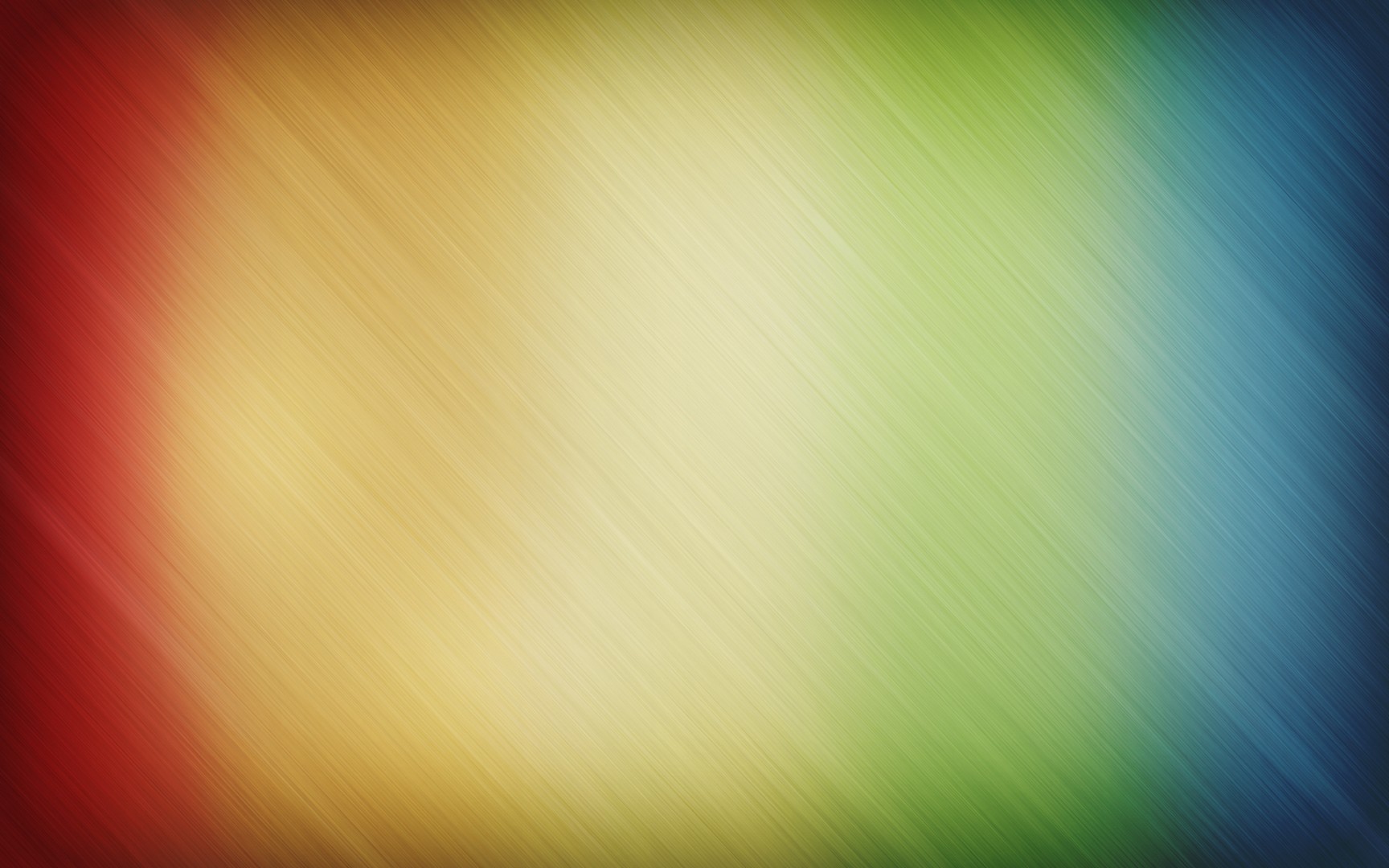 МОЛОДЦЫ!!!

До новых встреч
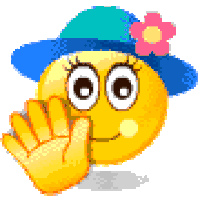